MATEMATIKA  2 - SINF
MAVZU:
Bir nechta teng (bir xil)qo‘shiluvchilar yig‘indisi
MUSTAQIL TOPSHIRIQ (67–bet) Shakllarning tomonlari va uchlari sonini yozamiz.
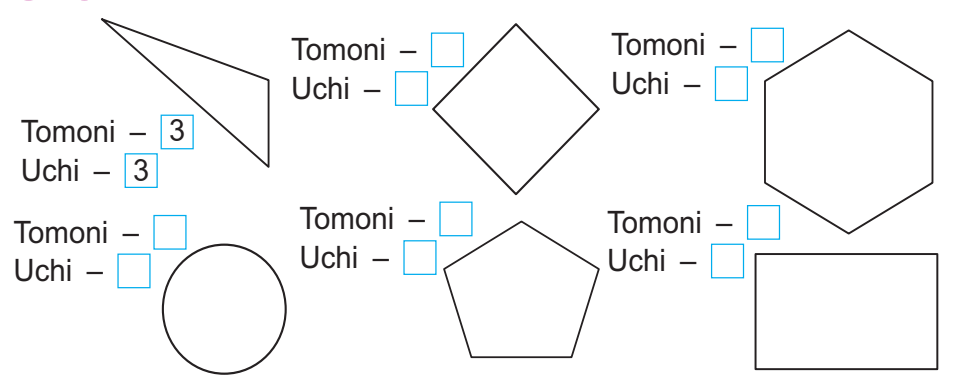 6
4
6
4
5
4
0
5
4
0
1-Topshiriq. Jami nechta koptok bor?
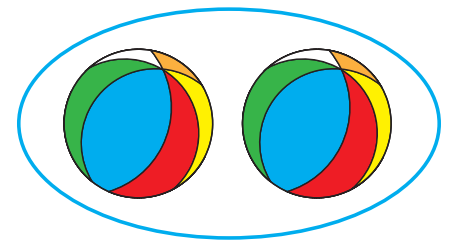 Har bir guruhda 2 tadan koptok.3 ta guruhda jami 6 ta koptokbor.
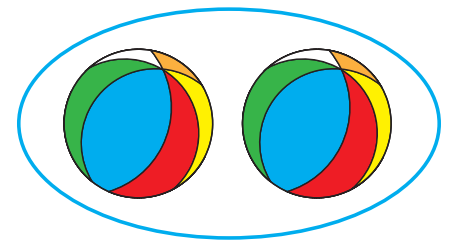 3 ta 2 talik
=6
+2
+2
2
=6
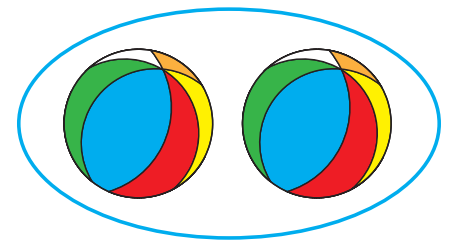 2 – topshiriq. Jami nechta gilos bor?
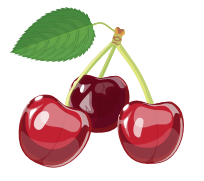 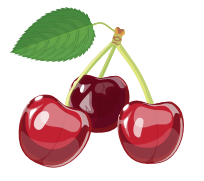 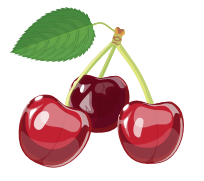 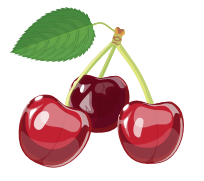 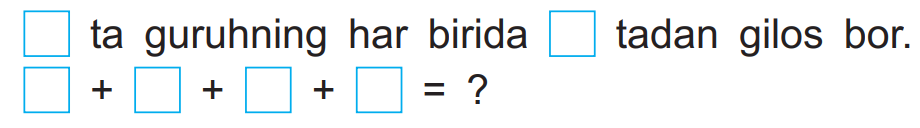 4
3
3
3
3
12
3
3 – topshiriq. Jami nechta shilliqqurt bor? Ularning sonini: 1) 3 talab sanab topamiz;2) qo‘shish amali yordamida topamiz.
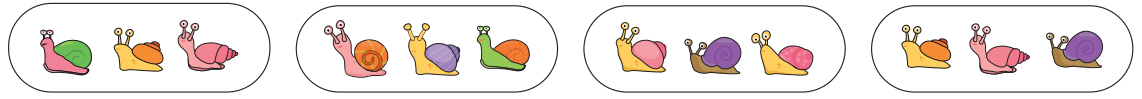 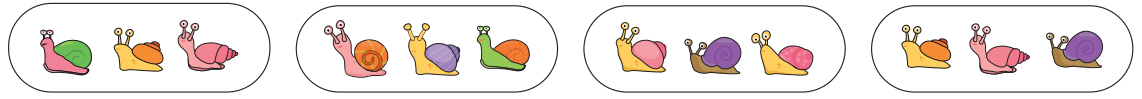 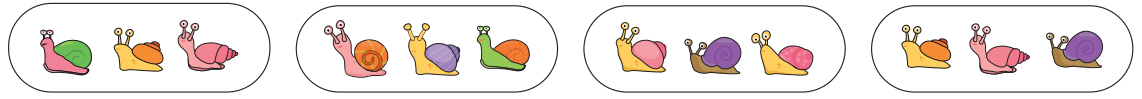 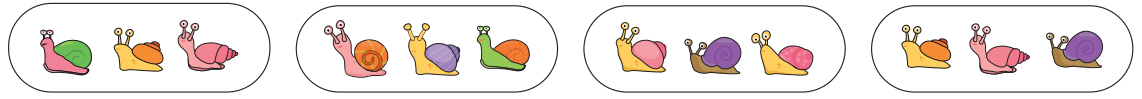 12
3
6
9
=12
+3
+3
+3
3
4 – topshiriq. Uchinchi kuni ekilgangul ko‘chatlari nechta?
8
8
8
?
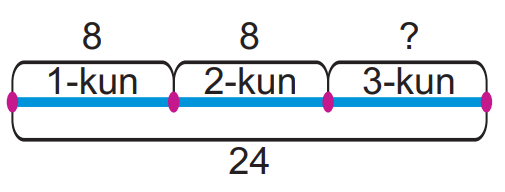 24
8
-
-
=
Javob: Uchinchi kuni ekilgan gul ko‘chatlari 8 ta
Mustaqil topshiriq. (70 – bet)
Namunadagidek ifodalar tuzamiz:
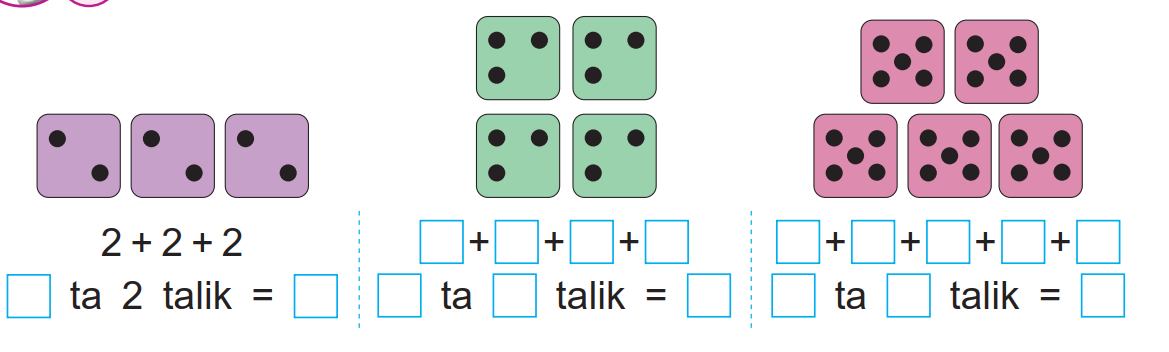 3
6
E’tiboringiz uchunrahmat!